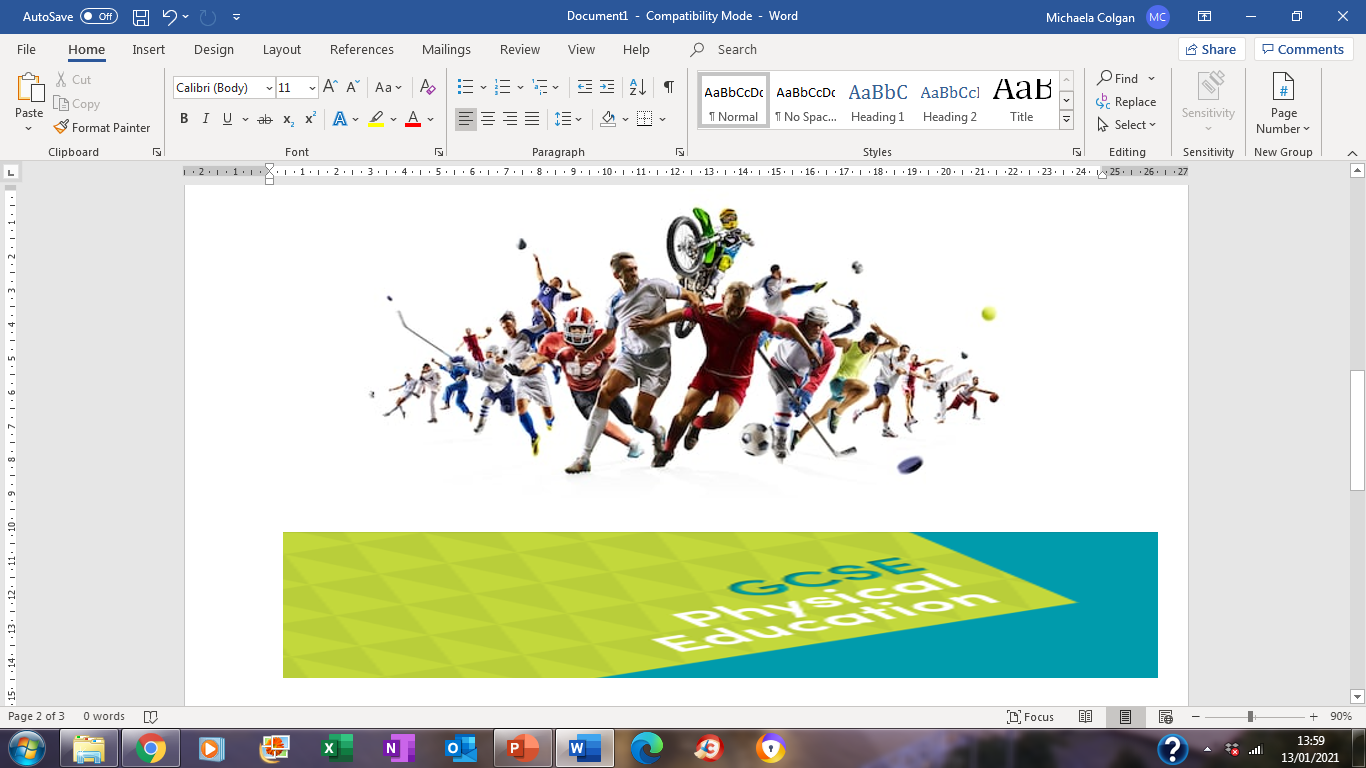 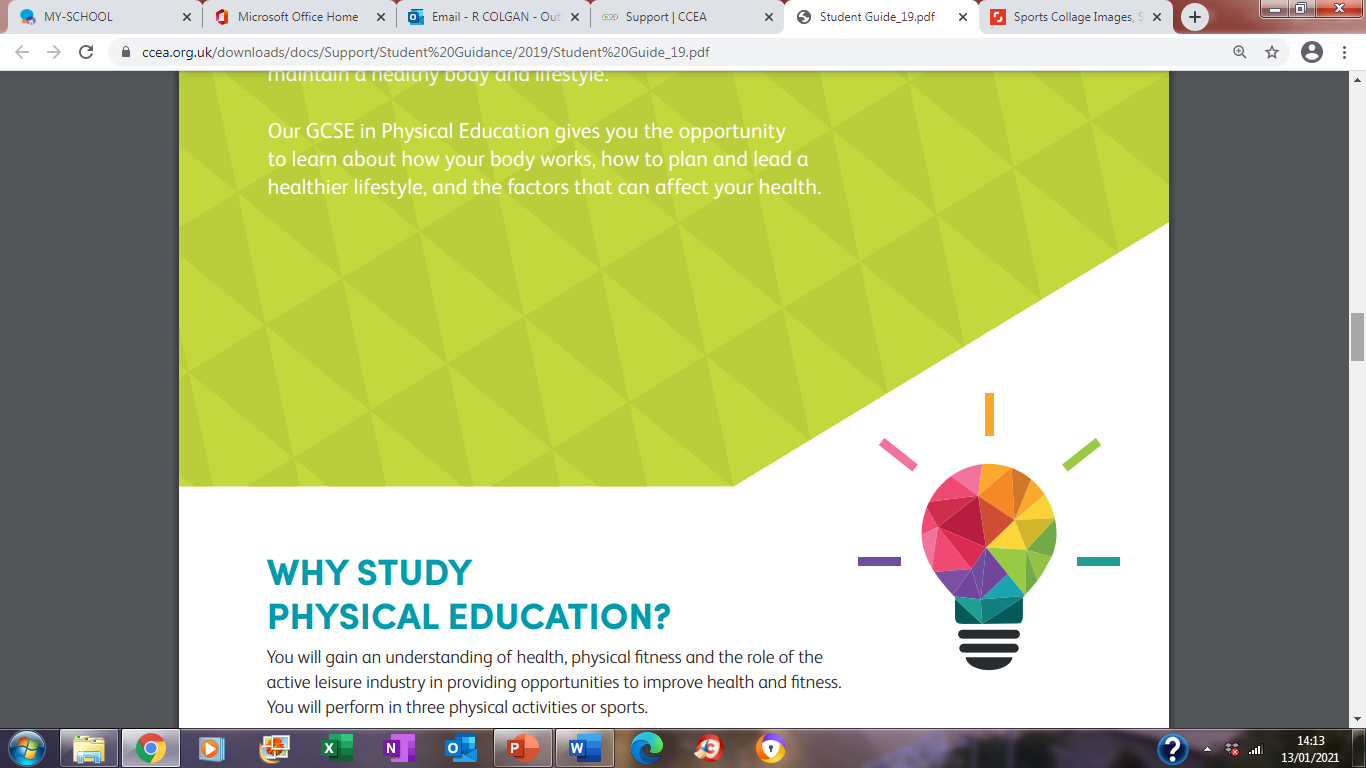 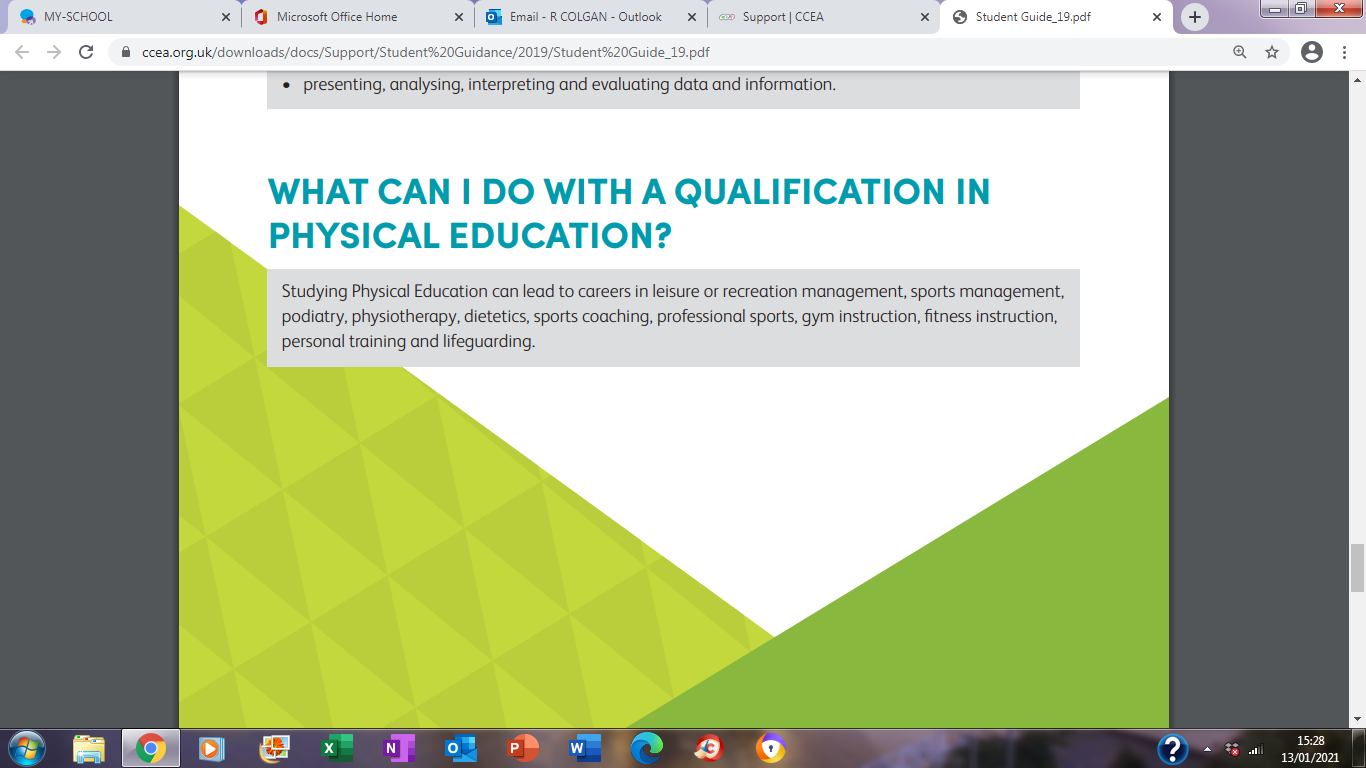 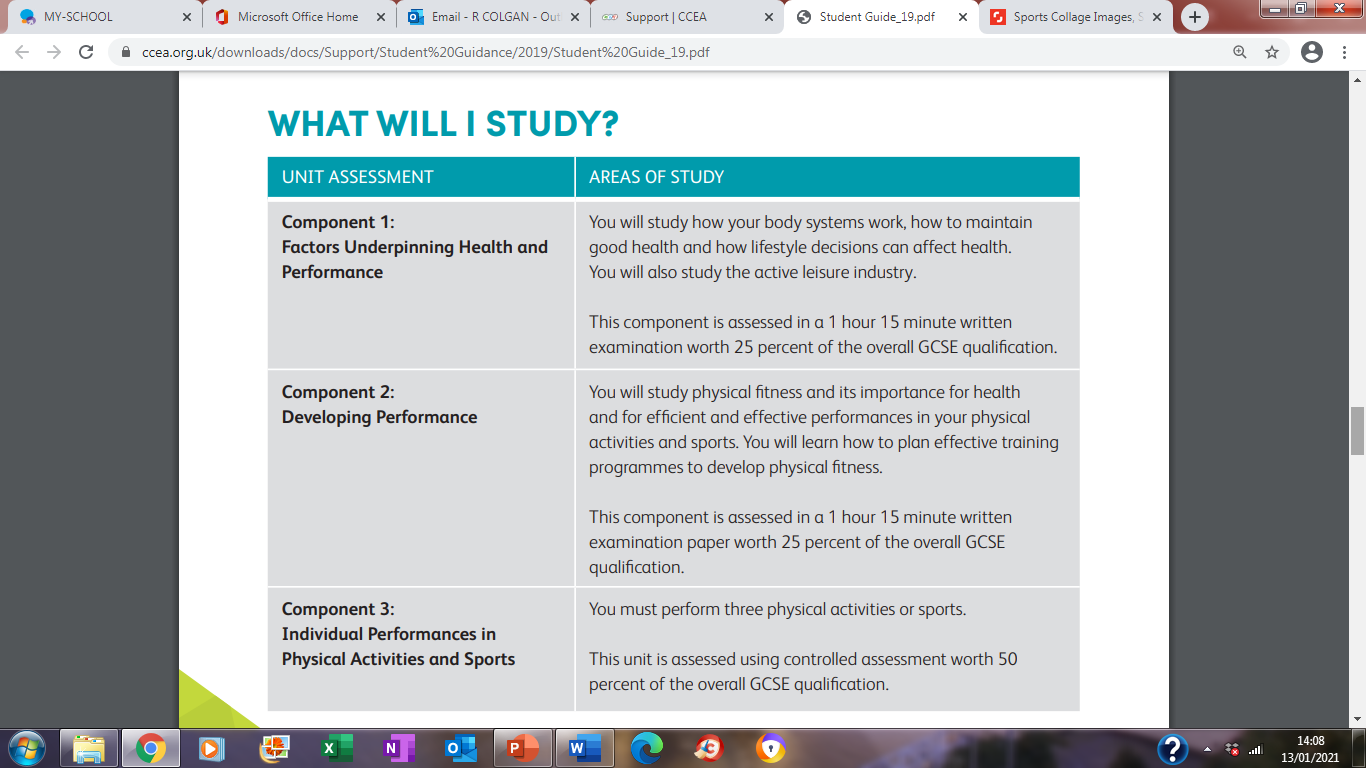 COMPONENT 1 & 2 are tested with 2 written exams sat in Year 12. Book learning is part of GCSE PE course.
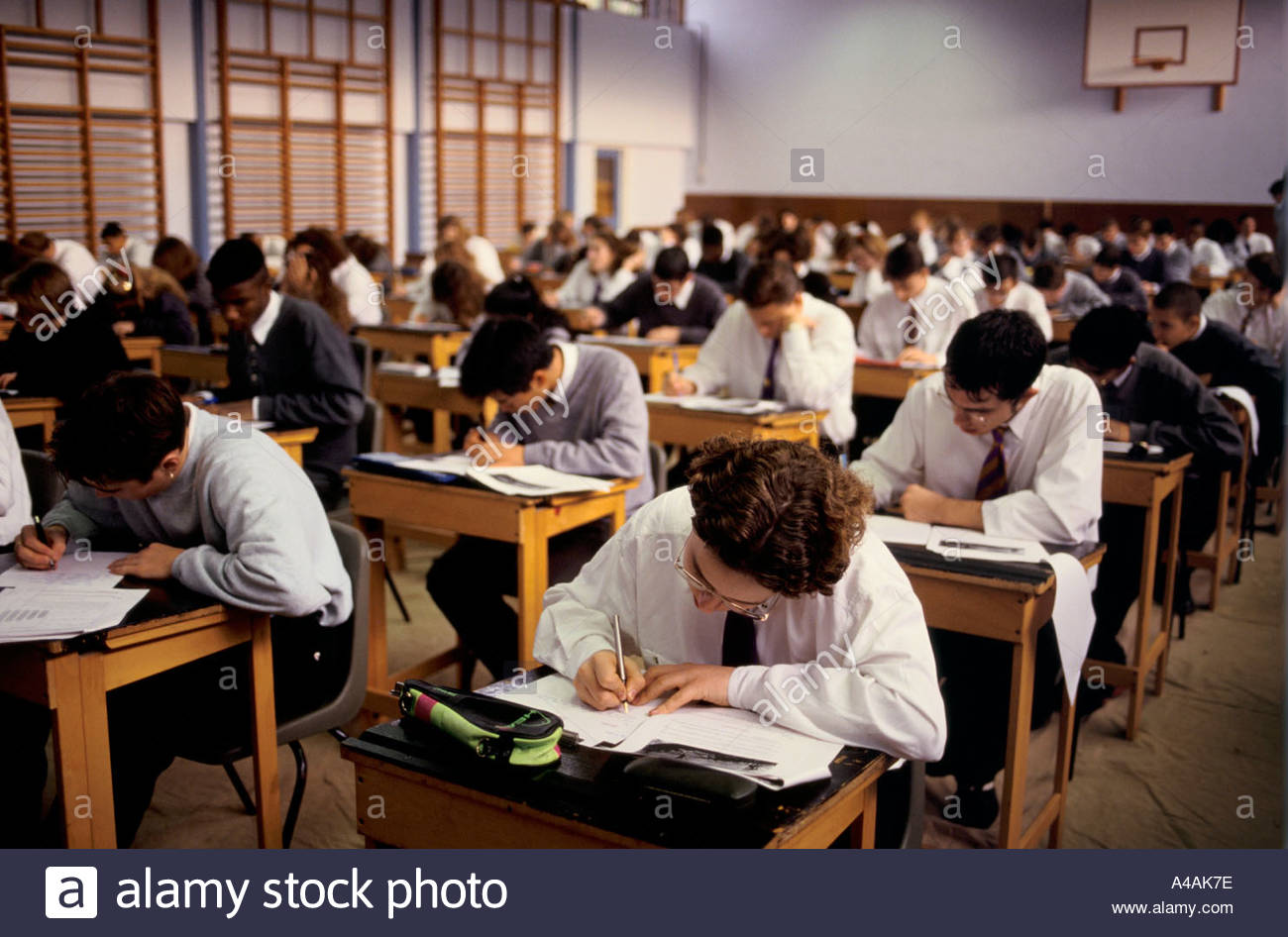 COMPONENT 3: -FITNESS TESTING MUST BE DONE BY ALL GCSE STUDENTS AS A COURSEWORK COMPONENT.(baseline fitness – be able to run 1.5miles (2300m) in 12 minutes)
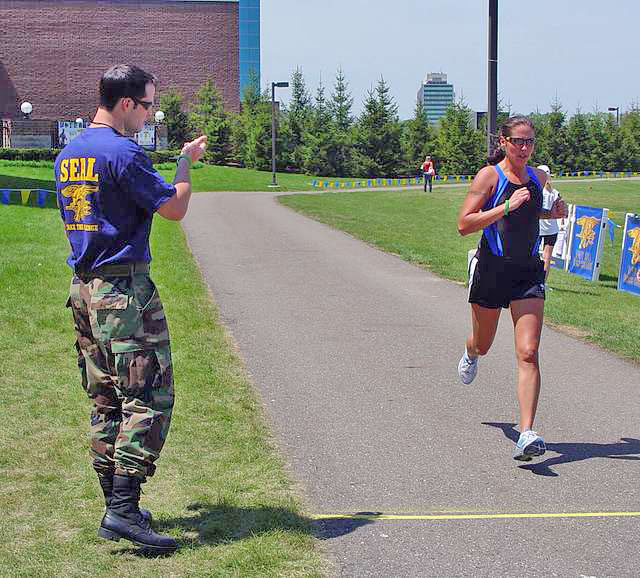 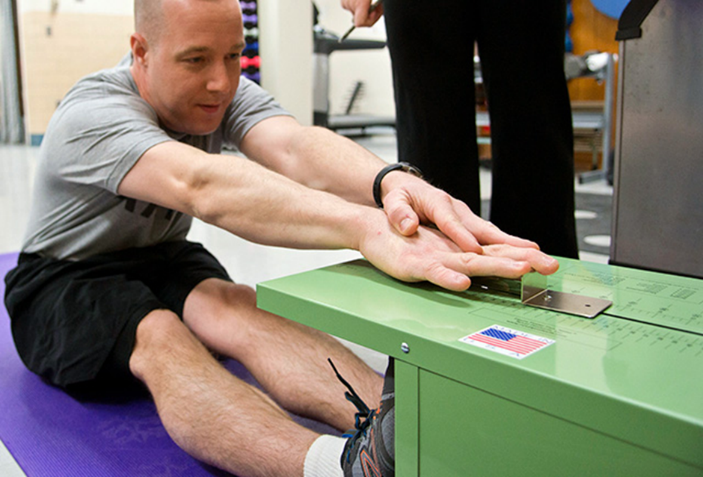 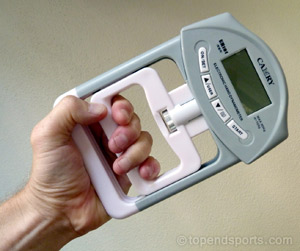 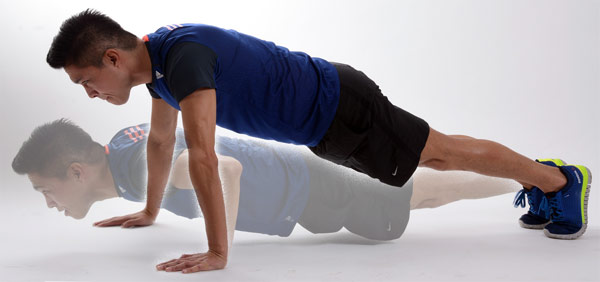 ON SITE ACTIVITIES – AT LEAST ONE MUST BE PICKED FROM THOSE BELOW. You can pick two from this section.
OFF SITE ACTIVITIES. – Only one may be selected (if needed).This must be agreed with PE Staff before you start the course.Below are some done by past pupils.
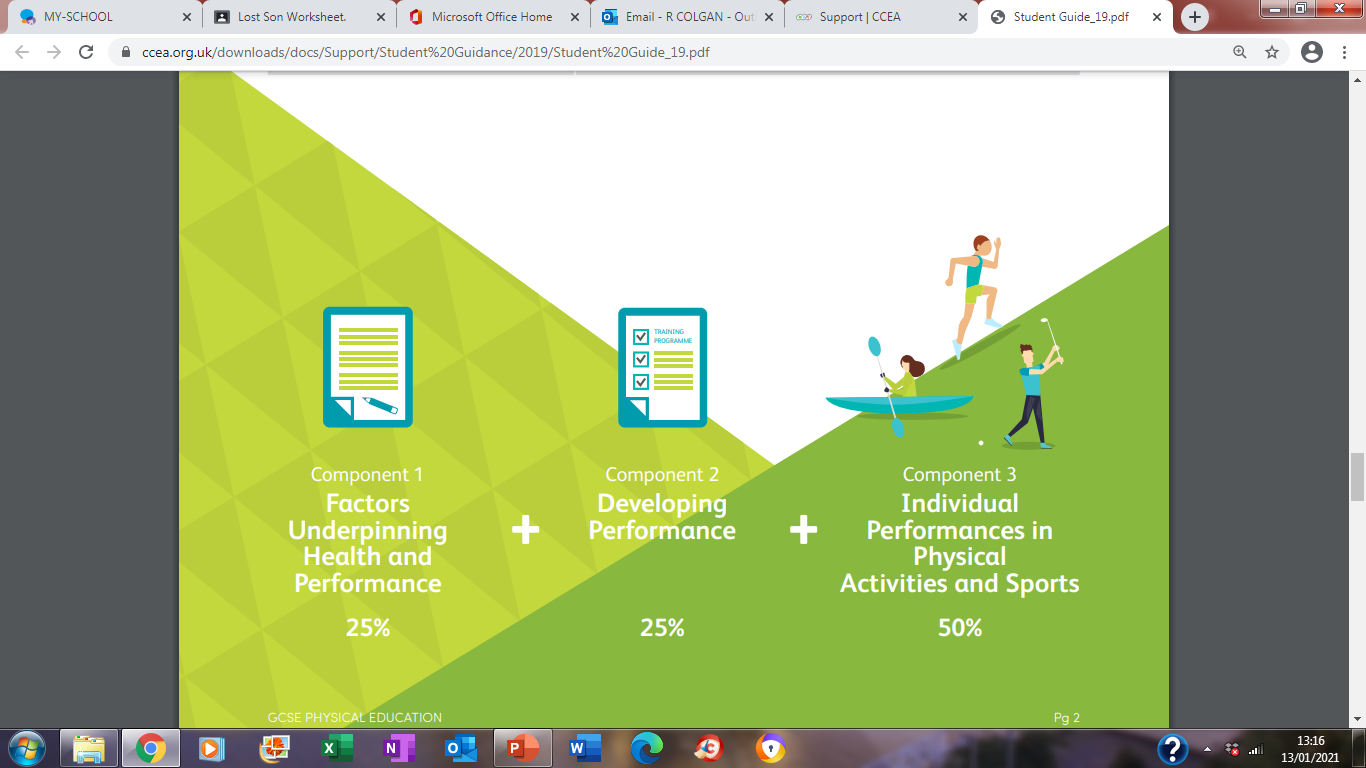